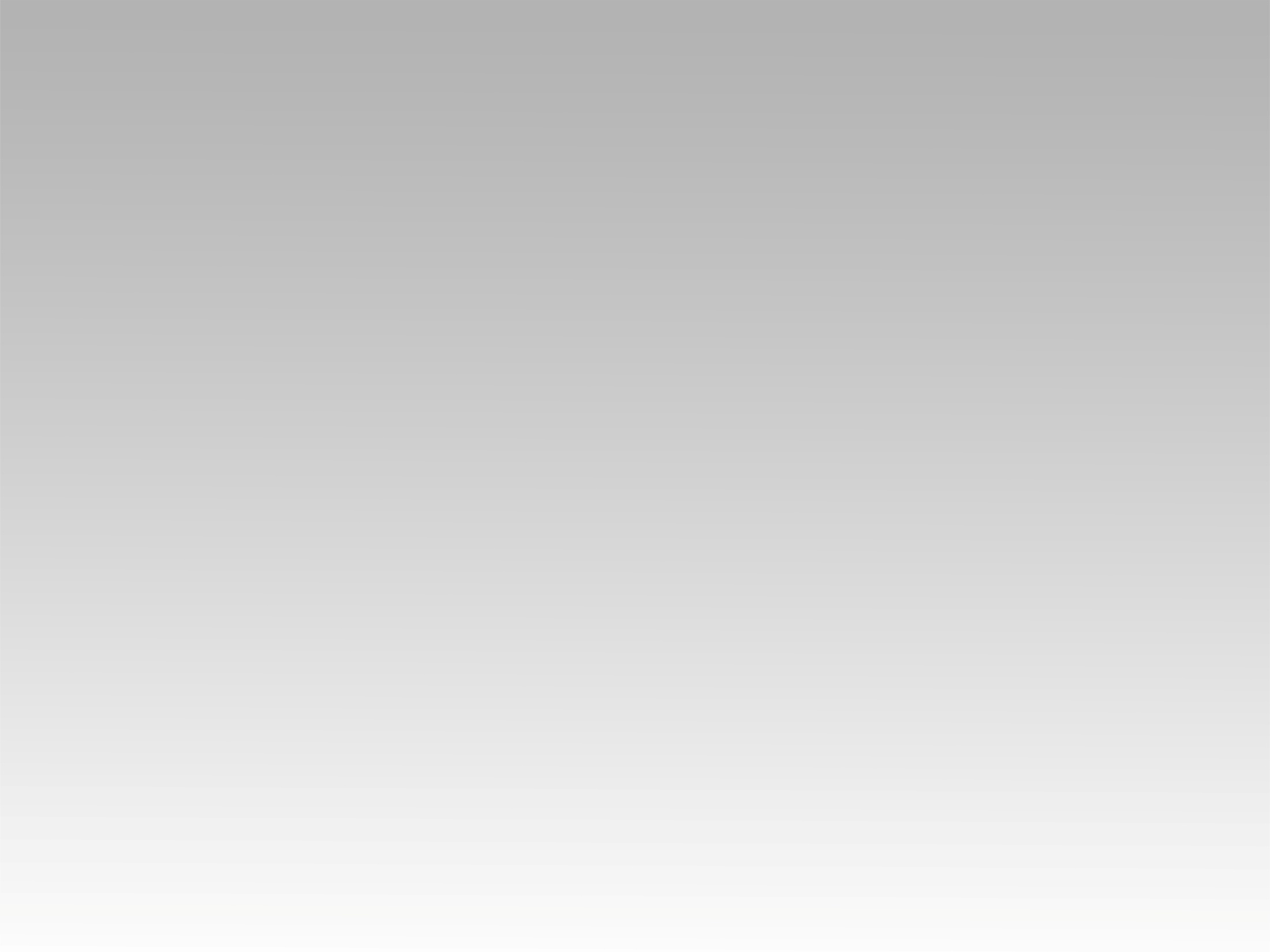 تـرنيــمة
راحتي يا رب حقًا
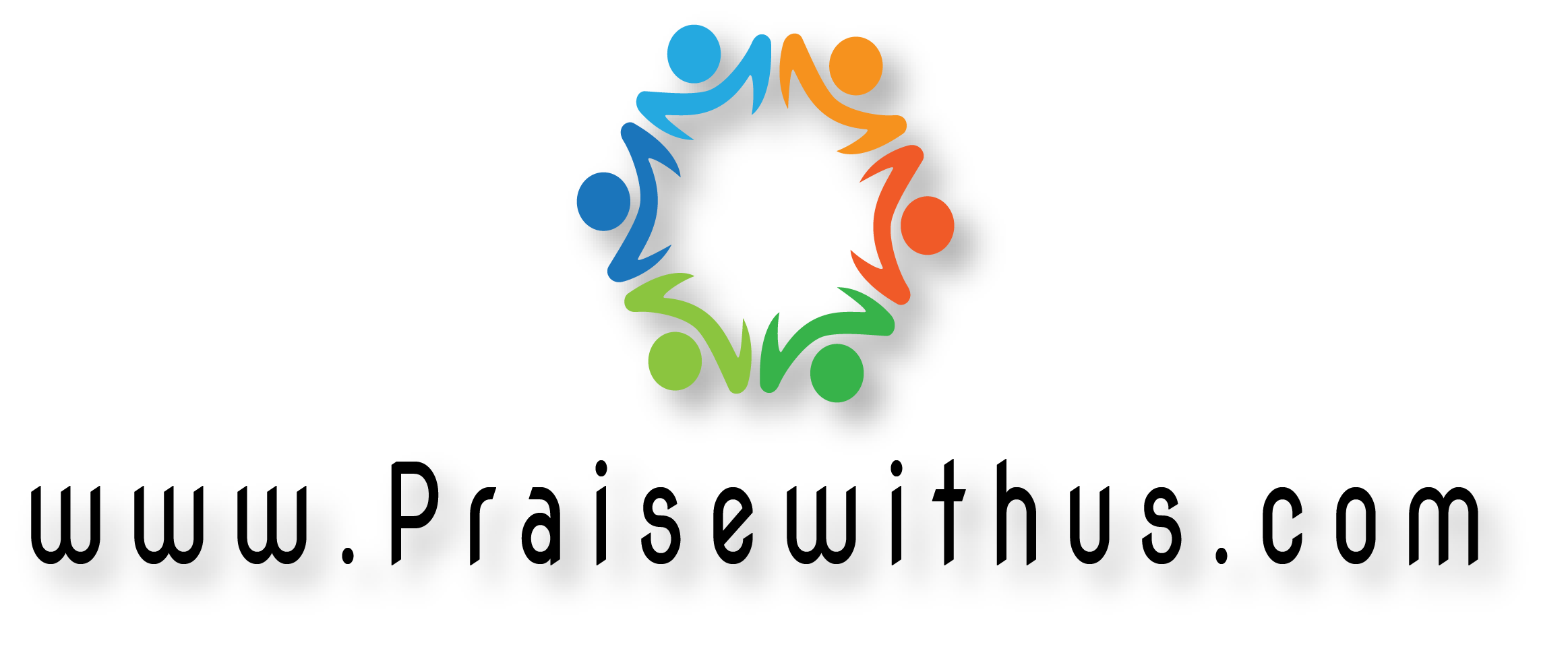 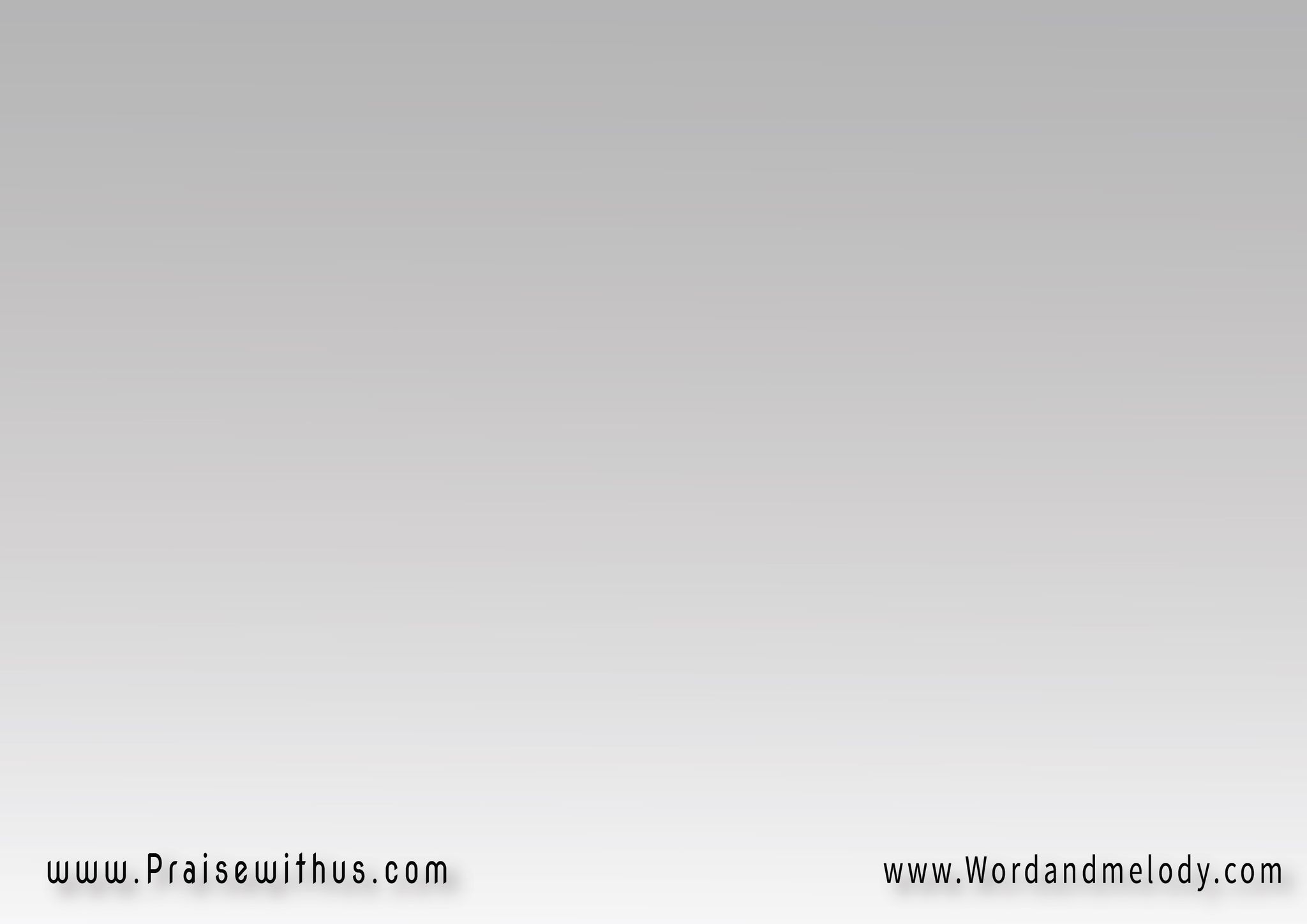 1- 
راحتي يا رب حقًا
أن ليَّ فيك مكان
واثق لا أنسى منك
مهما ضاق بيَّ الزمان
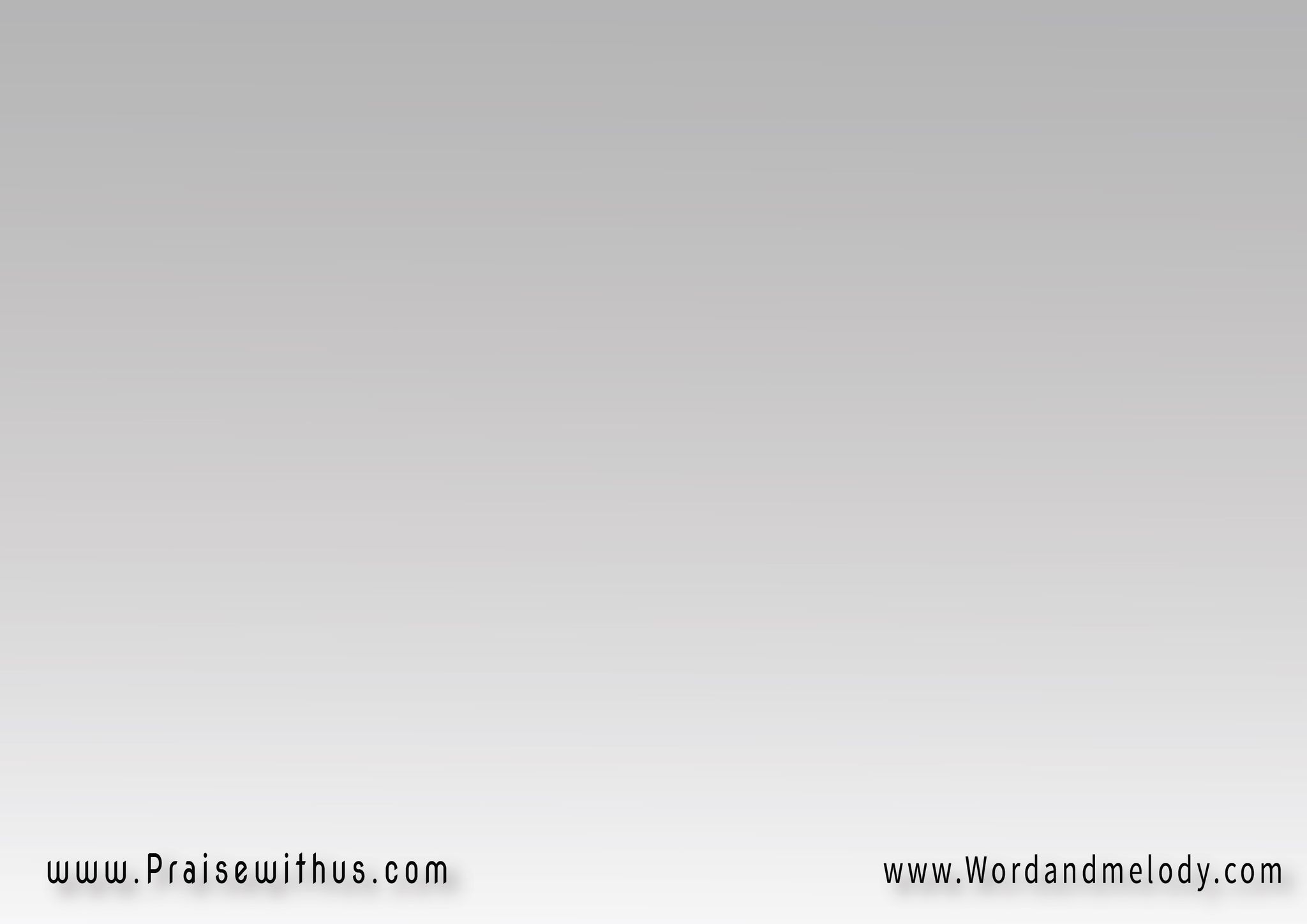 القرار: 
(يا مسيحي يا حياتي 
يا شفيعي كل آن 
كلما خارت قواي 
منك عوني والأمان) 2
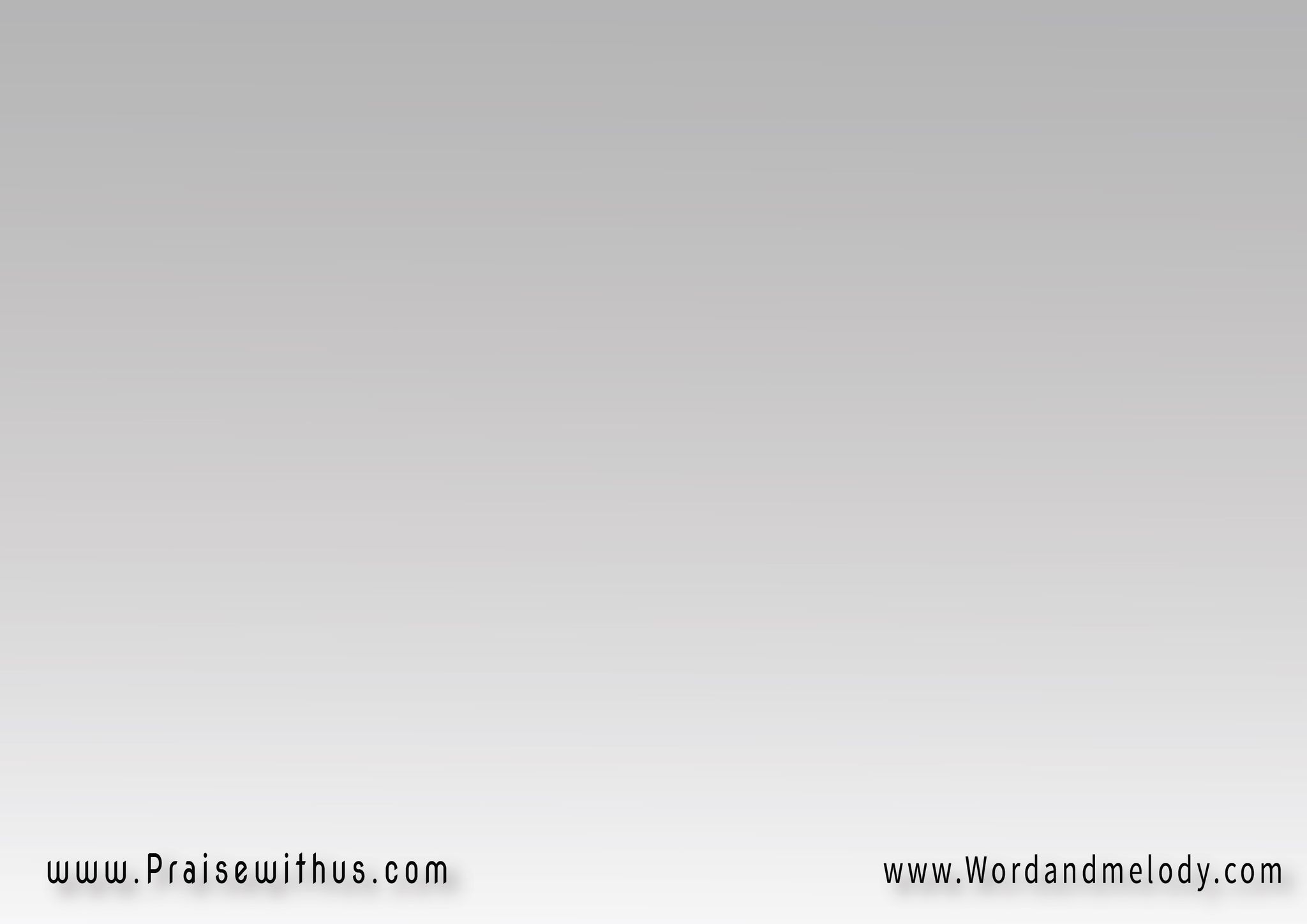 2- 
ثابت قلبي يا ربي
ثابت يا صخرتي
رافع عينيَّ إليك
منك تأتي قوتي
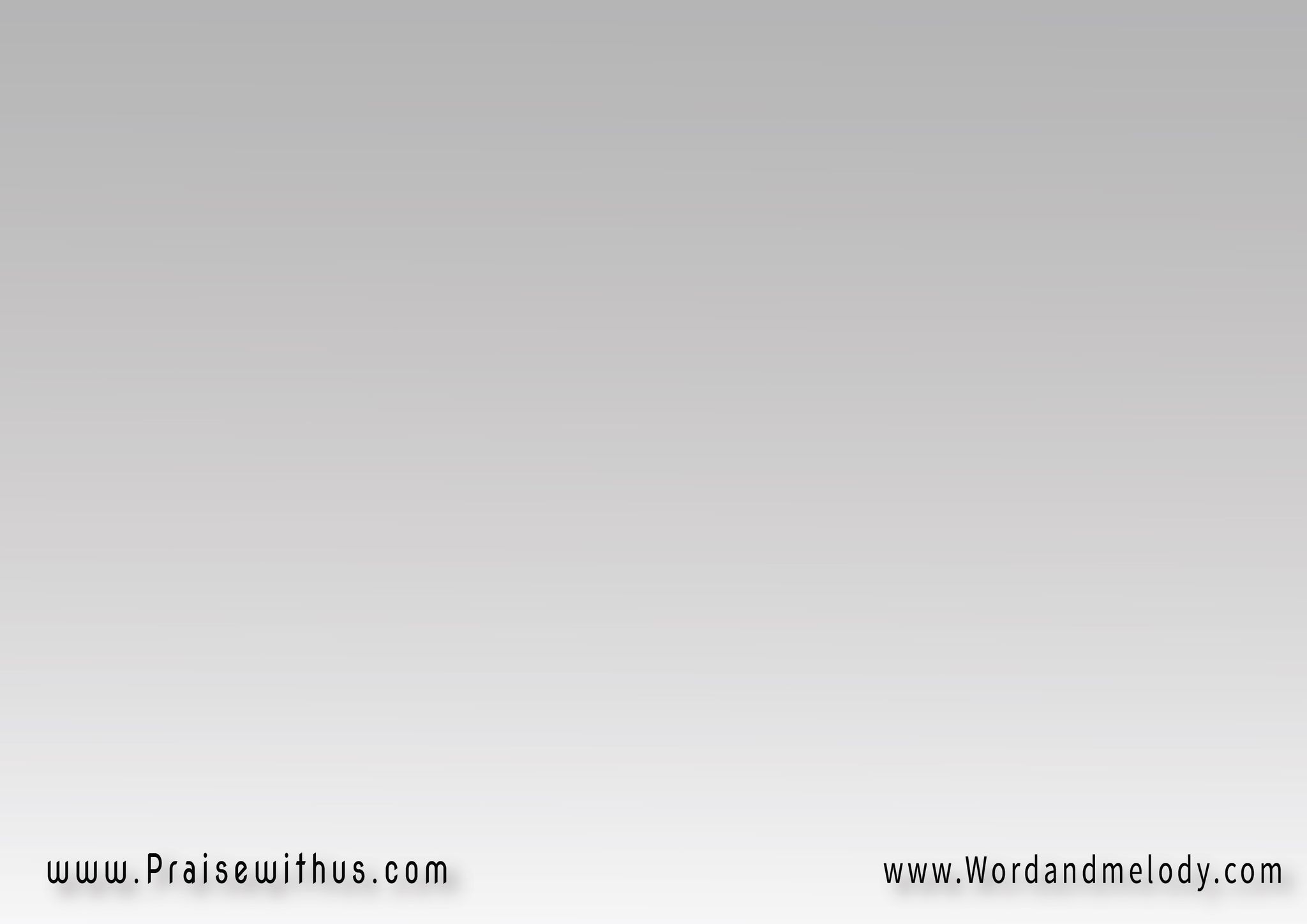 القرار: 
(يا مسيحي يا حياتي 
يا شفيعي كل آن 
كلما خارت قواي 
منك عوني والأمان) 2
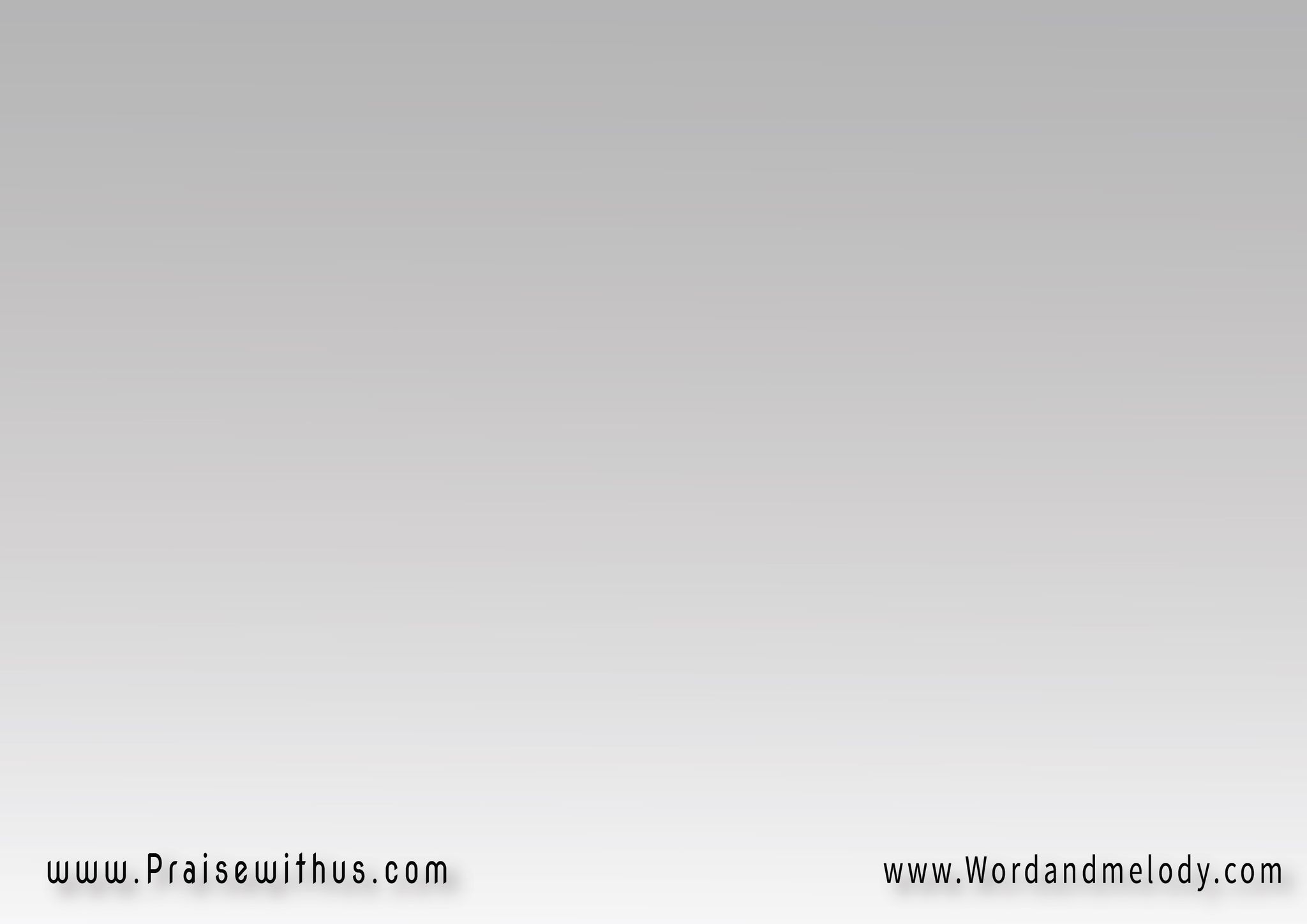 3- 
قوة في الضعف فاضت 
منك يا ربي الحبيب
يا رجائي أنت تشفي
حينما القلب يخيب
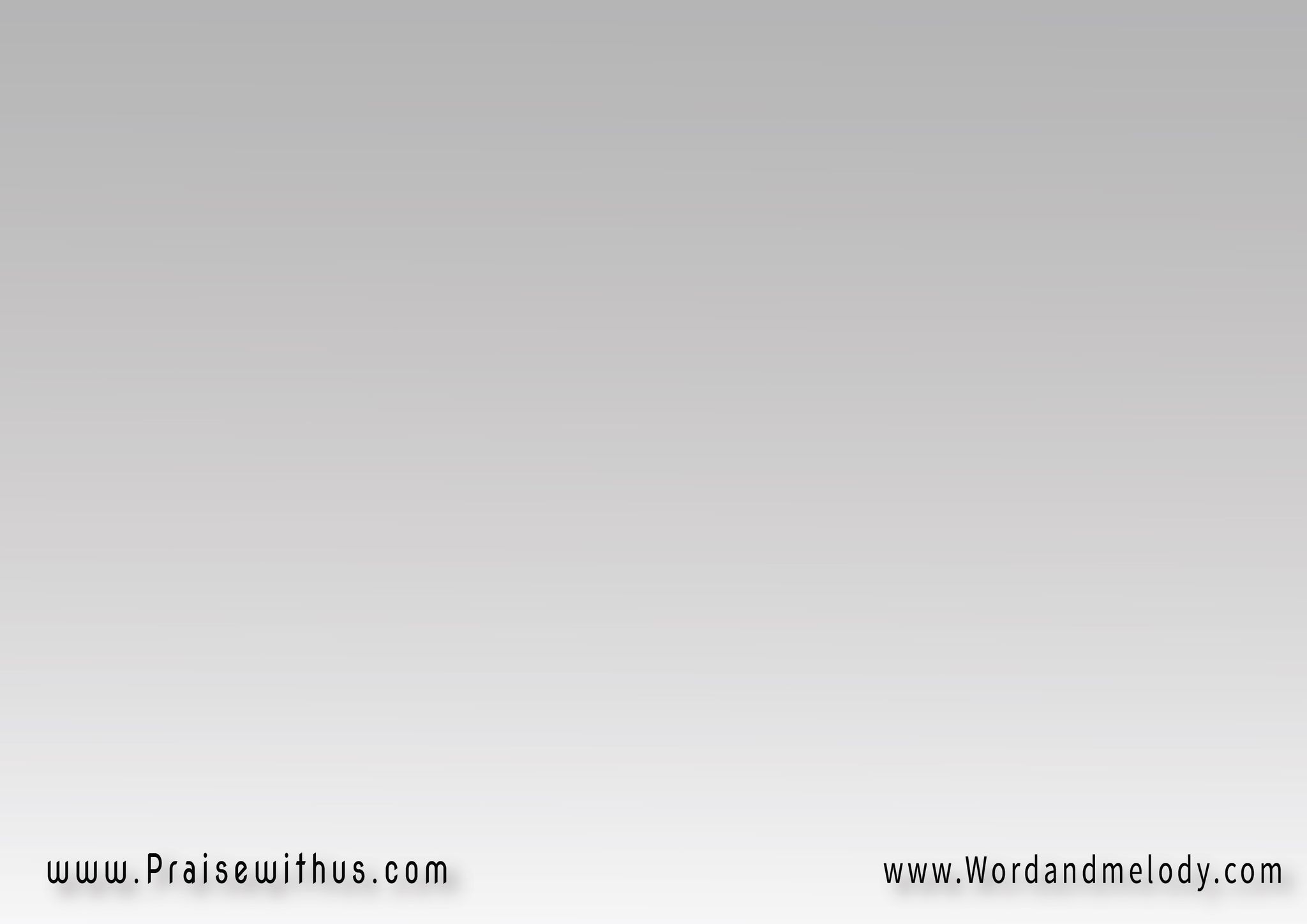 القرار: 
(يا مسيحي يا حياتي 
يا شفيعي كل آن 
كلما خارت قواي 
منك عوني والأمان) 2
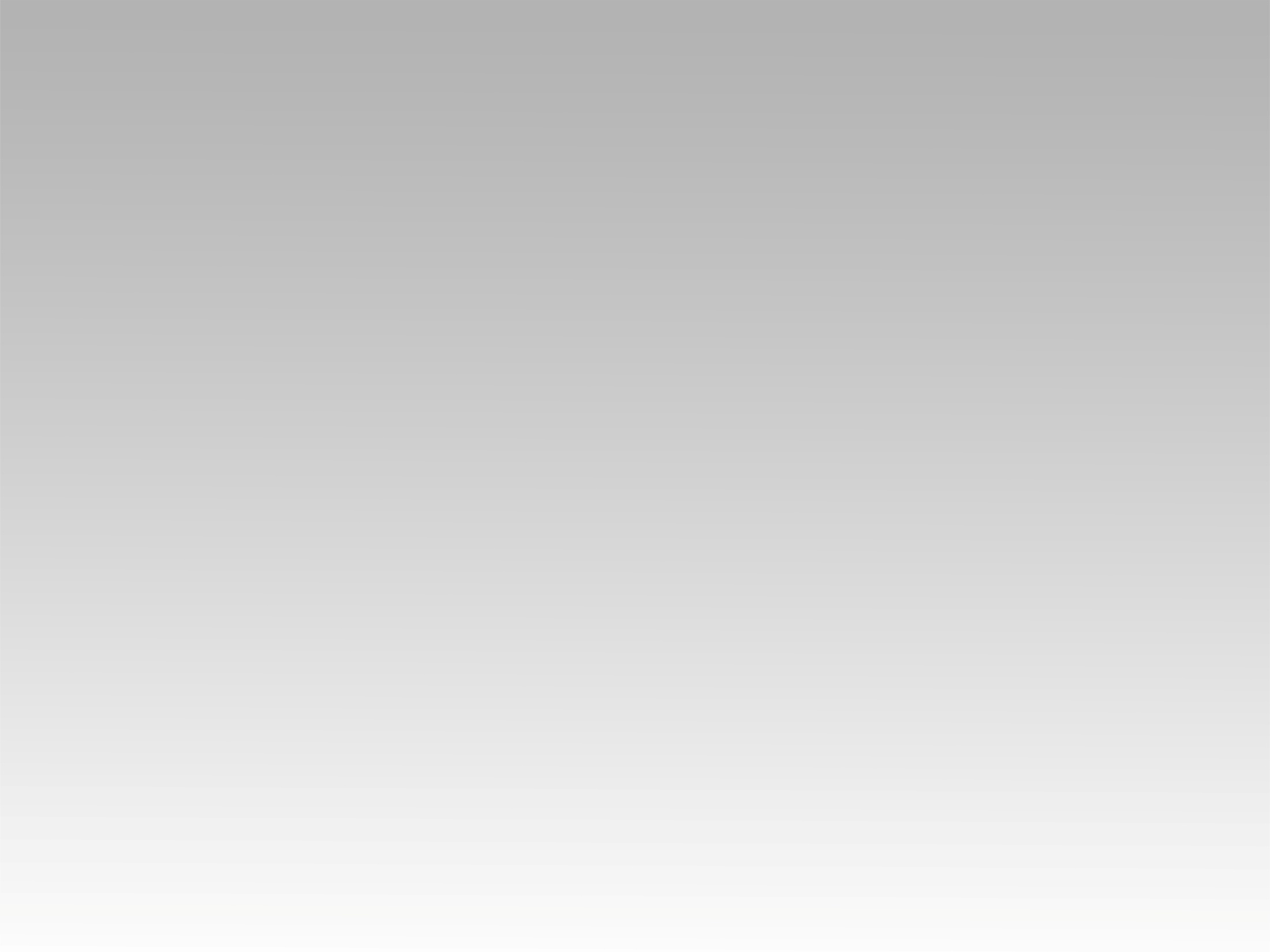 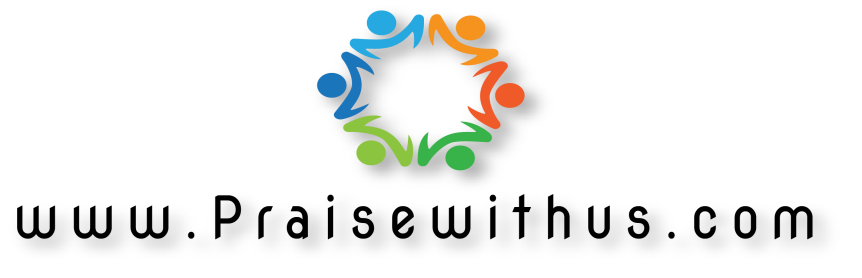